RESPONSABILIDAD 
DEL ESTADO
MÓDULO 2 - 27/03

CICLO DE CAPACITACIONES 2023

            PANELISTAS: 	HORACIO CUERVO
		PABLO PERRINO		
		OSCAR CUADROS     		         	MODERADOR: Javier Urrutigoity
Recurso de Hecho deducido por AS c/multa tributaria provincial (falta de pago ingresos brutos).
Denegatoria REF ST Tierra del Fuego
Antecedente común: adhesión doctrina Corte en “Filcrosa” (Fallos: 326:3899). 
Plazo de prescripción (5 años CF) inicia c/determinación tributaria (1 de enero año posterior al vencimiento obligación tributaria)  
Inaplica plazo 2 años (art. 65-4°, del Código Penal) y la forma de computarlo (art. 63).
Conformidad plazos de prescripción locales con los del C.Civil, los principios y disposiciones generales del C.Penal (p/carácter específico de la sanción pecuniaria)
CASO 1
CSJN “ALPHA SHIPPING”

2023
ADMISIÓN FORMAL REFConsiderando 3
Sentencia apelada favorable a la validez de la legislación local

Rechazo cuestión federal: prescripción invocada (arts. 65-4°, cc. del Código Penal y al art. 75, inc. 12)

Supuesto inc. 2° del art. 14 de la ley 48
4°) La sanción cuya prescripción persigue la actora es de “carácter penal”, más allá “interés de tipo fiscal” de la multa para la percepción del tributo; Finalidad que “no altera su naturaleza principalmente punitiva” y “la aplicabilidad a la materia (sanciones administrativas) de los principios del derecho penal” (art. 4° del Código Penal, doctrina de Fallos: 288:356), “siempre que la solución no esté prevista en el ordenamiento jurídico específico y en tanto aquellos principios y reglas resulten compatibles con el régimen jurídico estructurado por las normas especiales de que se trate, por lo que corresponde estar a las disposiciones de ese cuerpo normativo (arg. de Fallos: 335:1089).Las multas funcionan como penas y no como indemnización: “son sanciones ejemplificadoras e intimidatorias, indispensables para lograr el acatamiento de las leyes que, de otra manera, serían burladas impunemente (Fallos: 185:251 y 198:139).”
5°) Doctrina de “Lázaro Rabinovich” (Fallos: 198:139): la prescripción de la acción para imponer multa por infracción a las disposiciones de las leyes 371 y 1002 de la Provincia de Mendoza (descanso dominical) se rige por el C. Penal, sin que puedan apartarse las leyes provinciales para no violar arts. 67, inc. 11 y 108 de la Constitución Nacional”.

Doctrina ratificada en la causa “Filcrosa” (Fallos: 326:3899) y recientemente en “Volkswagen de Ahorro para Fines Determinados S.A.” (Fallos: 342:1903), con fundamento en ser materia regulada por el Código Civil.

La prescripción es instituto ajeno al derecho público local, por ser uno general del derecho.

Regulación nacional (art. 75, inc. 12)

Su propósito de sancionar un régimen comprensivo de la generalidad de las acciones susceptibles de extinguirse por esa vía.

Las leyes locales no pueden ser incompatibles con las previsiones de los códigos de fondo.

La prescripción de las obligaciones tributarias locales: sus plazos, su inicio y las causales de interrupción o suspensión, se rigen por la legislación nacional uniforme para toda la República ("Municipalidad de San Pedro c/ Monte Yaboti S.A. s/ ejecución fiscal", sentencia del 27 de noviembre de 2014).
6°) Conclusión de la mayoría: rige el plazo del inc. 4° del art. 65 del Código Penal y es procedente el REF porque incumbe al CP legislar la extinción de acciones y penas, sin perjuicio del derecho de las provincias al establecimiento infracciones y penas en asuntos de interés puramente local, según los precedentes de Fallos: 191:245 y 195:319
Disidencia del Juez Horacio Rosatti:
El reparto constitucional determina que la prescripción de las multas por infracciones a tributos provinciales es competencia del legislador local, por imperio de los arts. 5° y 121 de la Constitución Nacional, no integrando la materia delegada al Congreso de la Nación en los arts. 75, inc. 12 y 126.
10) Materias no delegadas por las provincias a la Nación:
a) Su poder tributario (esencial a la autonomía provincial), con la potestad de imponer contribuciones y percibirlas, sin intervención de autoridad extraña (arg. doct. Fallos: 137:212; 150:419; 174:358; 235:571; 243:98; 302:1181; 320:619; 331:1412, entre otros). 

Implica que las provincias tienen competencia para regular el nacimiento y exigibilidad de la obligación tributaria y sus diversos modos de extinción, entre ellos, la prescripción (Fallos: 342:1903, disidencia del juez Rosatti).

b) Su poder de policía (arg. arts. 5°, 75 inc. 30 y 121), excluido de la delegación para dictar el Código Penal (art. 75, inc. 12). 

Es inherente a los poderes reservados la potestad punitiva propia asegurar su normal ejercicio, con la prerrogativa exclusiva de establecer infracciones contravencionales y sus sanciones, en asuntos de interés local exclusivo.

Materias del derecho público local, competente para estatuir su régimen sancionatorio no penal (arts. 1°, 5°, 75 inc. 30, 121 y 123); puede tipificar esas conductas punibles, las sanciones y sus modos de extinción. 

La legislación contravencional administrativa (federal o local) tiene los mismos límites que la penal: “razonabilidad” y respeto de las garantías constitucionales, en materia de plazos, su cómputo y las causales de interrupción o suspensión de la prescripción de las sanciones (mutatis mutandis, Fallos: 342:1903, disidencia del juez Rosatti, considerando 11).
11) La aplicación de principios y reglas del derecho penal al contravencional es en la medida de su compatibilidad (arg. doc. Fallos: 330:1855 y 335:1089) y no puede alterar las bases del sistema federal, desconociendo regímenes e instituciones reservados a las provincias.

Un infranqueable principio hermenéutico de la Corte determina que los poderes nacionales son de interpretación estricta, por ser delegados y definidos, en tanto los provinciales son originarios e indefinidos (Fallos: 344:809 (cit.), voto de los jueces Maqueda y Rosatti). 

Siendo indiscutible la competencia del legislador provincial para estatuir un régimen sancionatorio en materia tributaria local, no puede resultar constitucionalmente objetable que esa normativa provincial regule la prescripción de sus infracciones. No hay en ello lesión alguna al Código Penal de la Nación (art. 75, inc. 12).

Cita la opinión de Domingo Faustino Sarmiento (nota a la sentencia de Fallos: 23:647): "…los códigos no alteran las jurisdicciones locales, ni la constitución provincial (art. 5), ni sus instituciones […] ni son los códigos superiores a las constituciones provinciales, porque son dictadas en consecuencia de la Constitución nacional, que dejó a las Provincias el poder no delegado en ella, de dictar su propia constitución […] y regirse por sus propias instituciones locales…” (cit. en Fallos: 342:1903, disidencia del juez Rosatti, considerando 7°).
Coherencia de la Corte en la competencia legislativa de la Responsabilidad y la Prescripción
versus
¿Filcrosa
Barreto?
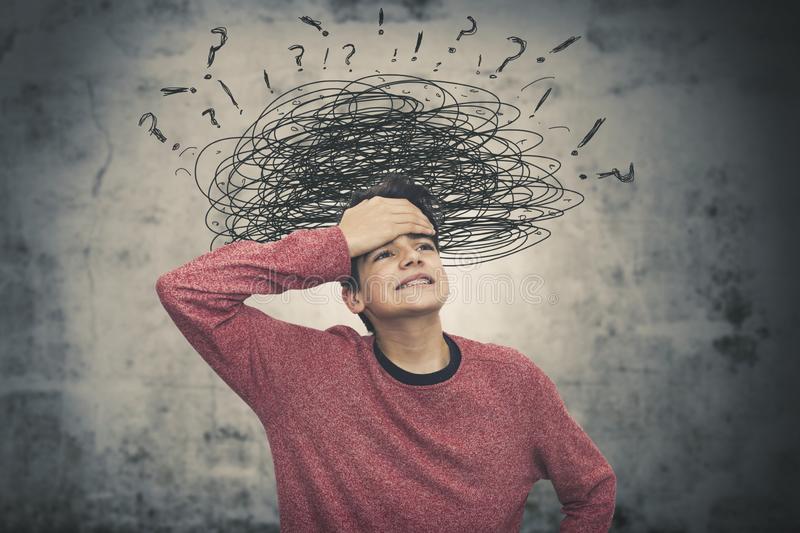 Recurso de Hecho del EN c/sentencia Cám. Fed. Corrientes condenando al EN y DNV a indemnizar los daños materiales y morales ocasionados por un incendio del campo de la actora por fuego iniciado en banquina Ruta Nacional 14 que afectó el pinar de ese lugar
CASO 2
CSJN Ceballos c/DNV s/DyP

2021
Falta de servicio

¿es el requisito antijuridiciad?


¿o un factor de atribución que desplaza otros específicos?
CUESTIÓN
La Cámara tuvo por probado que el incendio se originó en la banquina oeste de la Ruta Nacional 14, descartando la existencia del “caso fortuito o fuerza mayor”, como eximente del daño causado por el hecho de la cosa (art. 1113 del Código Civil) que intervino de manera activa en la producción del daño, escapando al control de su “guardián”. El riesgo que presentaba la banquina fue causa del daño por la “falta de diligencia” u “omisión de cuidado” del personal de la demandada, que tenía el “deber de prevención” y no actuó de buena fe, conforme a las circunstancias y las medidas razonables para evitar el incendio del campo
REQUISITOS5°) Esta Corte ha sostenido en forma reiterada que para tener por configurada la obligación estatal de resarcir debe acreditarse: a) un daño cierto; b) falta de servicio (como se concebía en el art. 1112 del Código Civil aquí aplicable en virtud de la fecha de los hechos); y c) la existencia de una relación de causalidad directa entre la conducta estatal impugnada y el daño cuya reparación se persigue (Fallos: 328:2546 y 341:1555, entre muchos otros). La idea objetiva de falta de servicio supone que quien titulariza la obligación de prestar un servicio lo debe realizar en condiciones adecuadas para llenar el fin para el que ha sido establecido, y es responsable de los daños causados por incumplimiento o su ejecución irregular (Fallos:331:1690; 334:1036, entre muchos otros).                                                   	                                                        Cuando la falta de servicio proviene de una omisión, según conocida jurisprudencia de esta Corte, exige una apreciación en concreto que tome en cuenta la naturaleza de la actividad estatal, los medios de que dispone el servicio, el lazo que une a la víctima con el servicio y el grado de previsibilidad del daño (Fallos: 343:184 y sus citas).
El Estado, al igual que todas las personas jurídicas obra por las personas físicas cuya actuación se imputa al Estado.Frente a lo cual el Derecho ha dado diferentes respuestas, algunas basadas en principios propios del Derecho Civil, como la teoría del mandato y de la representación legal, y otras basadas en la teoría del órgano (arg. doct. de Fallos: 327:5295). La teoría del órgano rige esta materia e imputa la actuación (u omisión) de las personas físicas a la persona ideal, exigiendo verificar y diferenciar cuidadosamente los entes y órganos involucrados y las atribuciones e incumbencias que cada uno de ellos despliegan.
En definitiva, la falta de servicio -fundada en el art. 1112 del Código Civil- supone una atribución de responsabilidad que desplaza del derecho público otros factores de atribución de naturaleza civilista, como los previstos en el art. 1113 de ese código.6°) Sin embargo, la falta de servicio no es suficiente por sí misma para dar nacimiento a la obligación estatal de resarcir, pues debe atenderse a la relación de causalidad entre ella y el daño ocasionado. Los tribunales han de examinar meticulosamente si suprimida la conducta que se reputa ilegítima, el daño igualmente se hubiese consumado y todos los factores que a él contribuyen (doct. de Fallos: 317:1233; 329:2088; 330:2748).
No puede prescindirse de aquellos extremos que, parcial o totalmente, son aptos para interrumpir el nexo causal… Serían las hipótesis que colocan al Estado en situación de responsabilidad vinculadas a una previa situación fáctica generada por un particular que hizo posible la ocurrencia del acontecimiento. Para evitarlo, es deber de los jueces indagar con la mayor exhaustividad posible un ciclo más largo de hechos que permita asignar la responsabilidad del evento a quien realmente hizo posible el daño.
El Estado solo responde si incumplió un deber legal de impedir el evento lesivo, puesto que una conclusión contraria llevaría al irrazonable extremo de convertirlo en un ente asegurador de todo hecho dañoso que se cometiera (conf. doctrina de Fallos: 329:2088 y 332:2328). Como lo ha expuesto esta Corte en diversas ocasiones no se puede responsabilizar al Estado por accidentes ocurridos en rutas, donde el ejercicio del poder de policía de seguridad no resulta suficiente para atribuirle un evento en el cual ninguno de sus órganos o dependencias tuvo parte. No parece razonable pretender que su responsabilidad general en orden a la prevención de los delitos pueda llegar a involucrarlo a tal extremo en las consecuencias dañosas que ellos produzcan con motivo de hechos extraños a su intervención directa (Fallos: 312:2138 y 325:1265, entre otros)
7) No se debió responsabilizar al Estado Nacional con un factor de atribución ajeno a la falta de servicio, pasando por alto la existencia de una persona jurídica diferenciada cuyas competencias no le resultaban imputables de forma directa.La banquina de la Ruta no es una cosa riesgosa cuya custodia fuera a cargo del Estado Nacional como “dueño o guardián”, en los términos del art. 1113, segundo párrafo, del Código Civil, prescindiendo de los principios que regulan la responsabilidad estatal, específicamente, del factor de atribución previsto en el art. 1112 de ese código, que exige indagar en las normas que regulan y estructuran los servicios brindados por las autoridades para demostrar concretamente su prestación irregular o defectuosa.
8°) No debió pasarse por alto que la DNV, codemandada en este caso, es “una entidad autárquica de derecho público, con personalidad para actuar privada y públicamente” (art. 1° del decreto-ley 505/58) y que, entre sus funciones, tiene a cargo la conservación de rutas nacionales (cfr. arts. 2 y 25 del decreto–ley 505/58), con competencias específicas en materia de dominio de las rutas nacionales… estableciendo que “los caminos nacionales, así como los ensanches y obras anexas a los mismos, serán de propiedad exclusiva de la Nación” y que ese derecho de propiedad “no afectará al de las provincias y municipalidades dentro de sus respectivas jurisdicciones”.De esta manera se consideró al Estado Nacional como titular de bienes que posiblemente no le pertenezcan -tal era, precisamente, uno de los puntos a discernir- y responsable de competencias que el ordenamiento jurídico ha descentralizado y atribuido explícitamente a una persona jurídica diferente.
9°) La Cámara “dejó sin efecto el acogimiento de la excepción de falta de legitimación pasiva de la DNV”, pese a que la decisión cuestionada en primera instancia no desvinculó a ese organismo por falta de legitimación pasiva, sino a la Dirección Provincial de Vialidad (cfr. considerando VIII, vigésimo noveno párrafo de la sentencia de fs. 1303/1311 y sentencia de primera instancia a fs. 1231/1242)… En virtud de lo expuesto, la decisión recurrida, bajo fundamentaciones aparentes, ha prescindido de normativa relevante y omitido el adecuado análisis de extremos conducentes para la solución del litigio... se apoya en conclusiones dogmáticas e inferencias sin sostén jurídico o fáctico con el solo sustento de la voluntad de los jueces y debe ser dejada sin efecto (conf. doctrina de Fallos: 326:3734, entre muchos otros).
MUCHAS GRACIAS
RESPONSABILIDAD DEL ESTADO
MODULO DE CAPACITACION 2
27 de marzo 2023